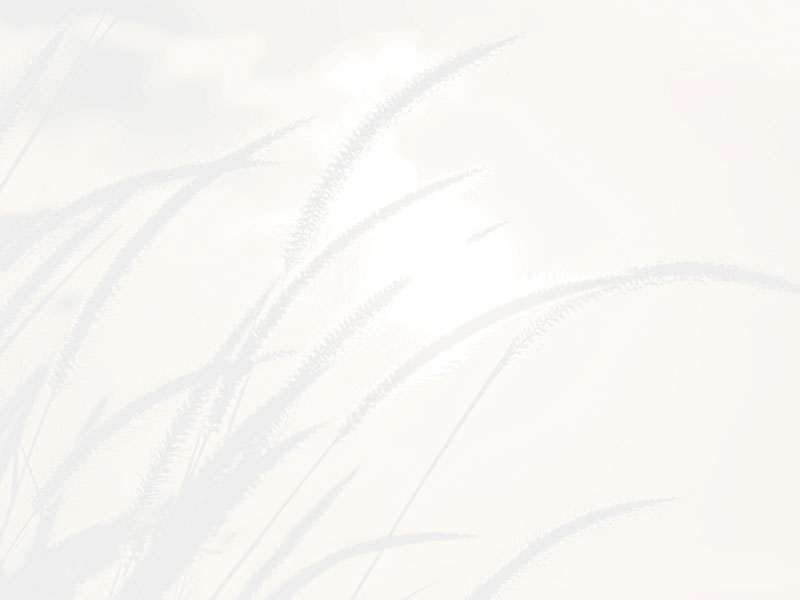 E O L O
Guardián de los vientos
Ficha técnica
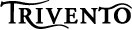 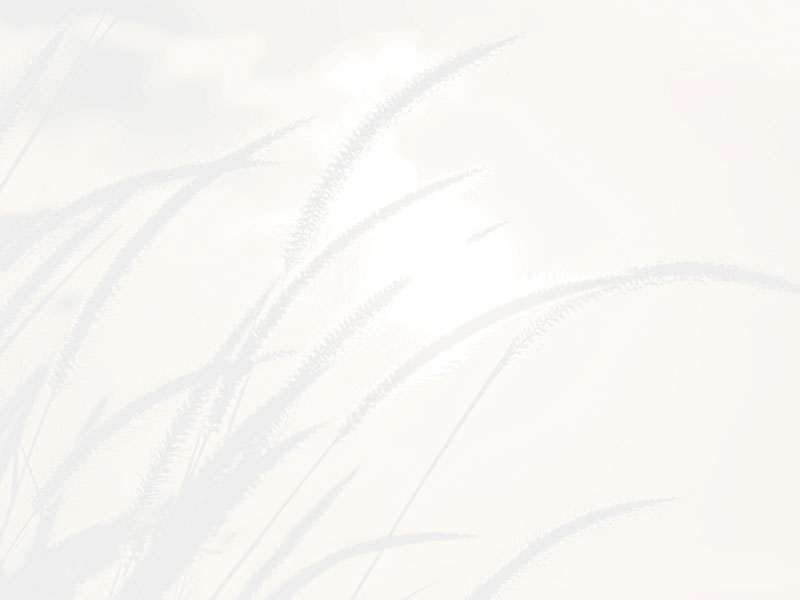 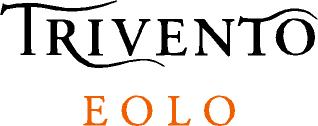 Federico Galdeano y Enrique Tirado son sus creadores.
Detalles del viñedo de Eolo
En un lugar privilegiado en Luján de Cuyo a 910 metros de altitud, se extiende un terreno elevado 10 metros sobre la vera norte del río Mendoza. Esta es la cuna de las uvas Malbec.
De las 20 hectáreas plantadas con sistema de conducción Guyot doble en 1912, sólo 4 están destinadas a la elaboración de Trivento Eolo Malbec. Para irrigarlas se utiliza el ancestral método de acequias y zanjas que inundan el terreno con agua proveniente del río Mendoza.
La madurez de las plantas permite obtener con cuidada labor en el viñedo un reducido rendimiento de 3.800 kg. por hectárea.
El suelo es de textura franca con algunos horizontes franco-arcillosos. A partir de los 90 cm de profundidad y dependiendo del proceso de formación aluvial, se observan cantos rodados de diámetros variables que forman capas no uniformes.
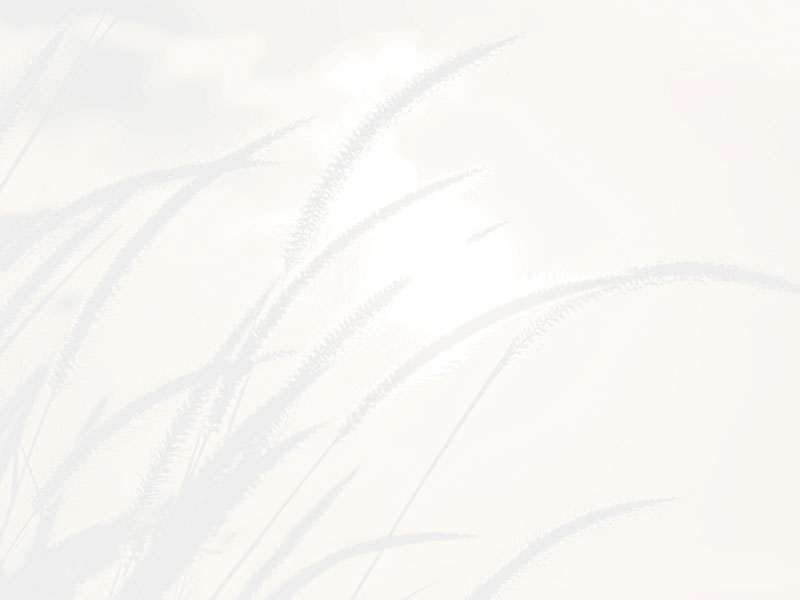 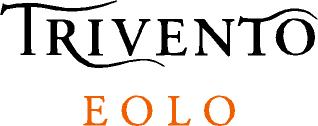 Clima durante el ciclo productivo 2006 – 2007
El invierno ‘06 descargó abundante nieve en alta montaña, asegurando el caudal para que el río Mendoza cumpla su función de riego. Las horas de frío necesarias para una brotación pareja se completaron con rapidez.
La primavera fresca y sin heladas tardías garantizó la buena floración y el posterior cuaje. Los escasos episodios de viento Zonda no afectaron este delicado proceso.
Al inicio del verano ’07 la Sudestada se hizo presente. Varias tormentas de granizo azotaron la zona de Luján de Cuyo, mientras la privilegiada ubicación del viñedo de Eolo sorteó sus daños. Finalmente en marzo llegó la calma, las mañanas frescas del otoño permitieron alcanzar la elegancia y madurez tánica buscada en los racimos de Malbec.
El meticuloso seguimiento de la madurez de cada planta y de cada racimo condujo a realizar la cosecha en tres etapas a partir del 3 de abril, a fin de obtener granos de madurez homogénea.
Labores en el viñedo
Poda, desde la segunda semana de julio a la primera semana de agosto de 2006.
Desbrote, en la segunda semana de noviembre de 2006. 
Restricción del riego, luego del cuaje a fines de noviembre de 2006. 
Raleo, a fines de enero de 2007.
Cosecha manual en cajas plásticas de 15 kg, desde el 3 al 15 de abril de 2007.
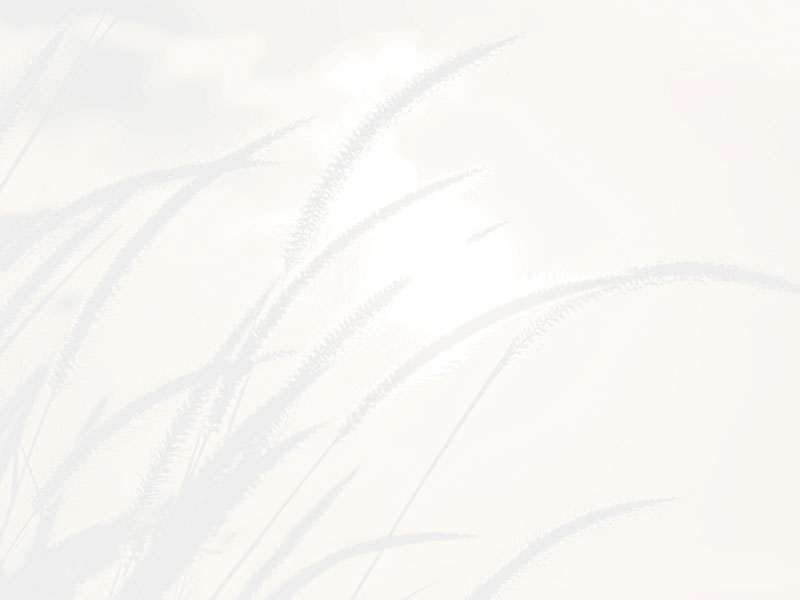 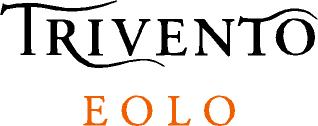 Variedad: 100% Malbec
Vinificación
Selección manual de racimos, descobajado y luego selección manual de granos. Molienda suave con rodillos. 
48 horas de maceración previa a la fermentación entre 4 y 7ºC. 
Fermentación alcohólica en tanques de acero inoxidable durante 10 a 14 días, a temperatura controlada de 27-28ºC. Un délestage. Uso de levaduras seleccionadas: Saccharomyces Cerevisiae (Bayanus). 
Maceración post-fermentativa durante 10 a 12 días. Trasiego directo a barricas. Fermentación maloláctica 100% natural.
Crianza
18 meses en barricas nuevas de roble francés con nivel de tostado medio-plus. 
Tres trasiegos empleando gases inertes, sin el uso de bombas.
Embotellado
Filtración suave con filtros de polipropileno de 5 µm.
Fecha de embotellado: 11 de diciembre de 2008
Tiempo de guarda en botella: 12 meses
Número de botellas producidas: 3.600
Análisis de laboratorio
Contenido de alcohol: 14,5 % Vol. (20ºC)
pH: 3,45
Acidez total: 6,07 g/l ácido tartárico
Acidez volátil: 0,49 g/l ácido acético
Azúcar residual: menor a 1,8 g/l
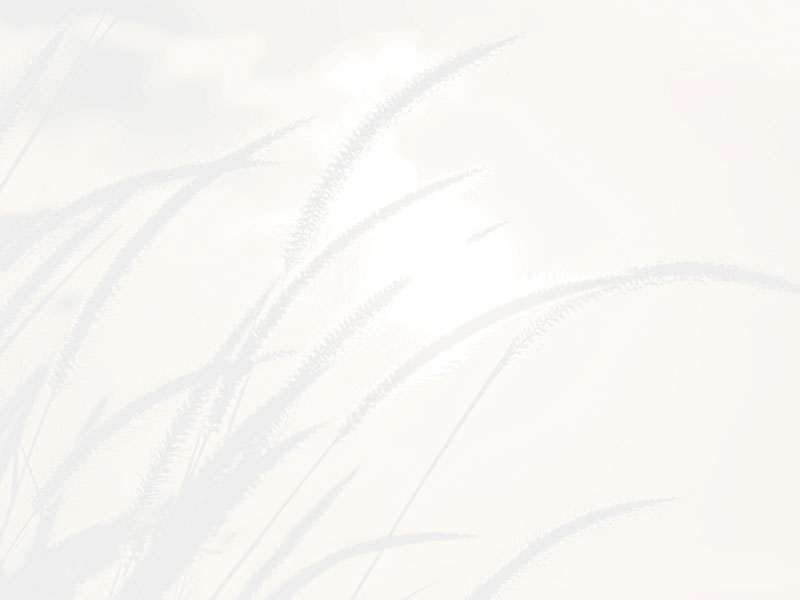 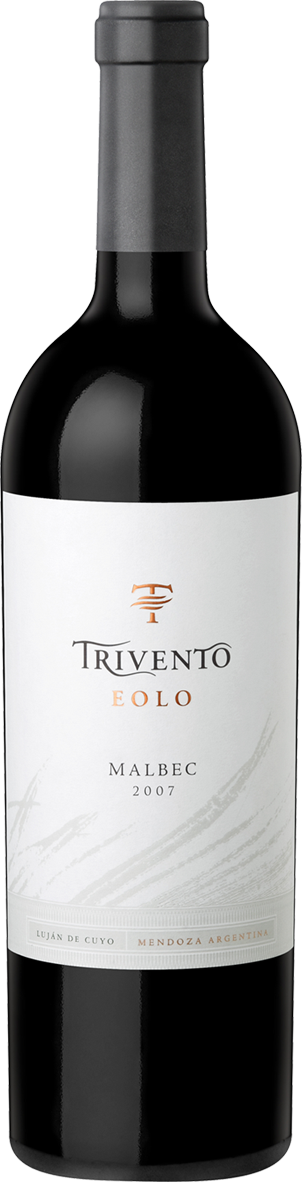 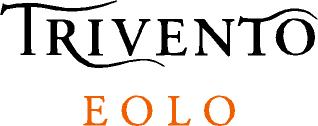 Notas de Cata
Aspecto
Penetrante y atractivo rojo oscuro, con definidos reflejos azulados.
Aroma
Fina complejidad de frutos rojos, se percibe guinda madura y confitura de cereza. Tras un pasaje por decanter, surge su personalidad especiada con aromas a anís estrellado, cardamomo y clavo de olor. También se suman notas de chocolate amargo y humo, provenientes de la crianza en barrica.
Paladar
Ingresa dulce y sedoso. En la boca se siente su poderío y untuosidad. Vibrante y perdurable, alcanza un final elegante y seductor.